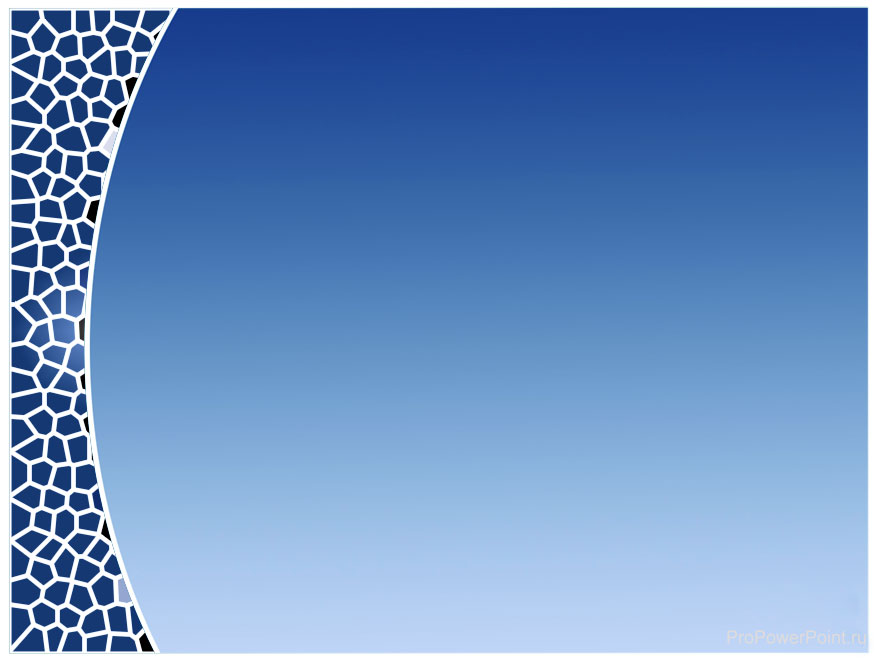 «Агрессивный ребенок. Причины и пути преодоления агрессивности»(Консультация для родителей)
Презентацию подготовила:
педагог-психолог МАДОУ 
«Детский сад  общеразвивающего 
 вида №14 г. Шебекино»
 Трунова О.А.
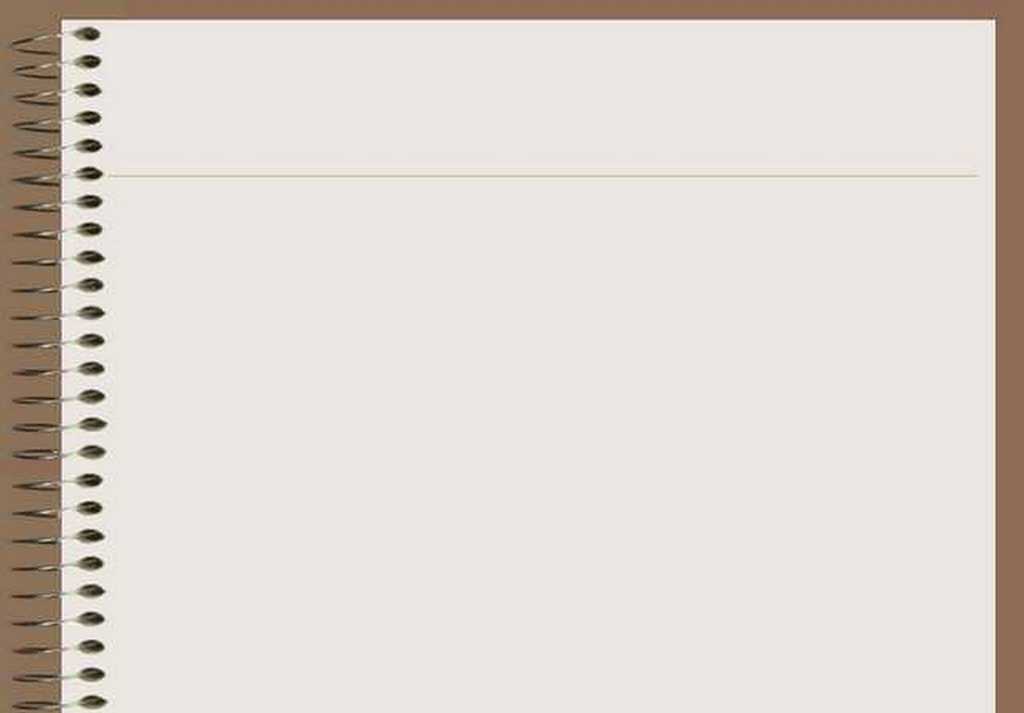 Что же такое агрессивность?
Слово «агрессия» произошло от латинского «agressio», что означает «нападение», «приступ».

   В психологическом словаре под ред. Ю.Л.Неймера приведено следующее определение данного термина:

Агрессия -это мотивированное деструктивное поведение, противоречащее нормам и правилам существования людей в обществе, наносящее вред объектам нападения (одушевленным и неодушевленным), приносящее физический и моральный ущерб людям или вызывающее у них психологический дискомфорт (отрицательные переживания, состояние напряжения, страхи, подавленность и т.п.)
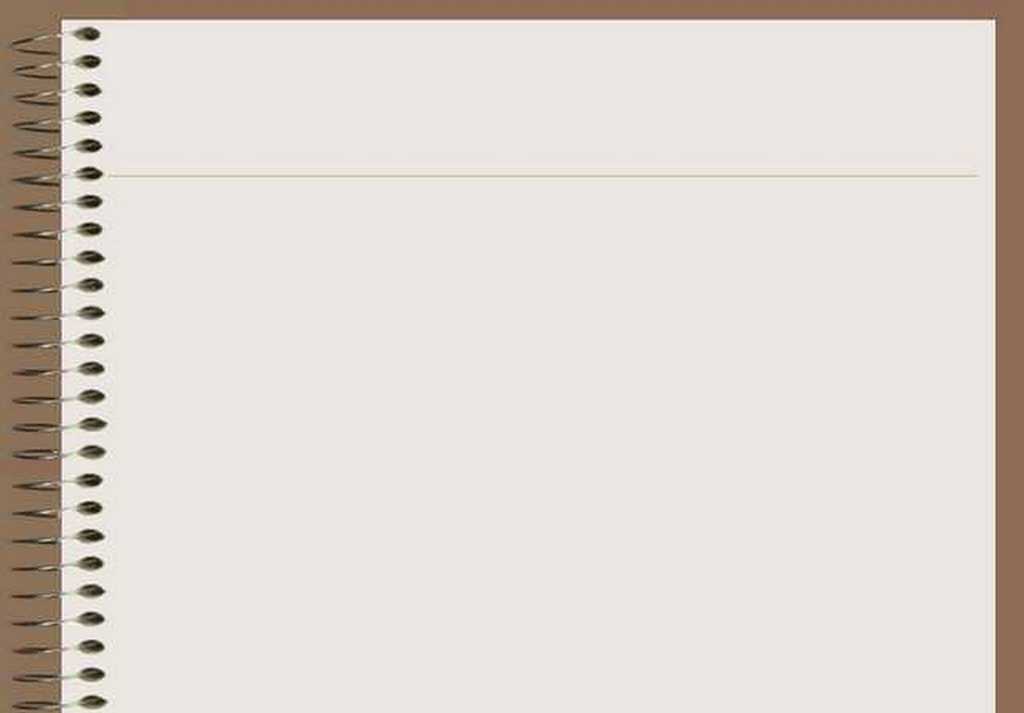 Детская агрессивность – признак внутреннего эмоционального неблагополучия, комплекс негативных переживаний, один из неадекватных способов психологической защиты.
Виды агрессии у детей:
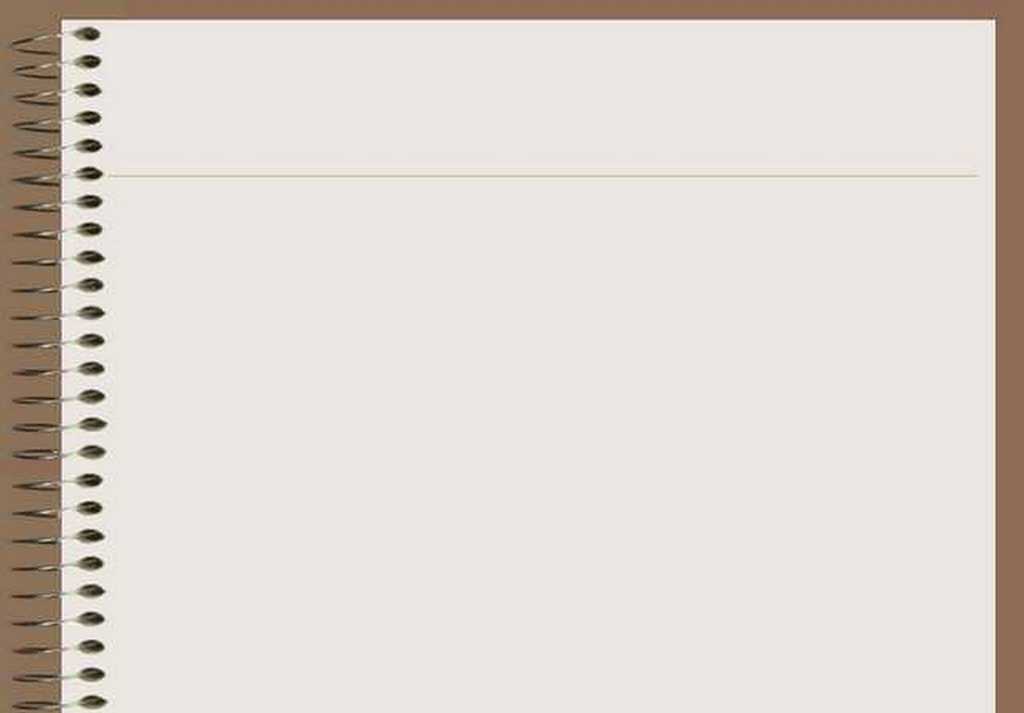 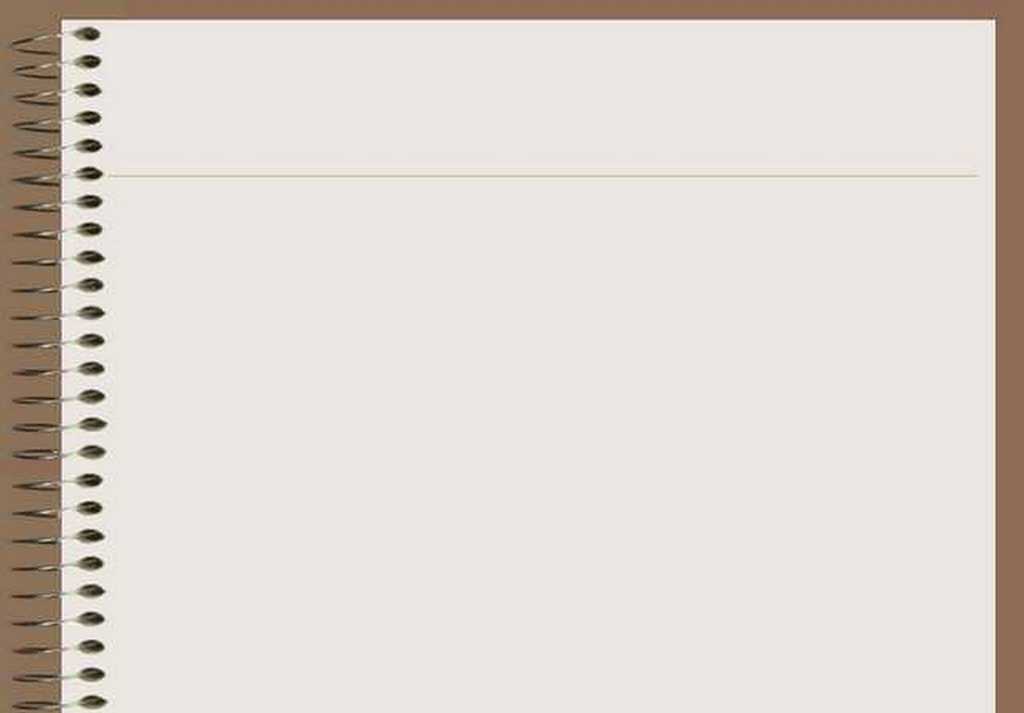 Основные причины возникновения детской агрессивности:
Стремление привлечь к себе внимание взрослых или сверстников;
Стремление получить желанный предмет;
Стремление быть главным;
Защита и месть;
Неумение адекватно выражать отрицательные эмоции, контролировать себя;
Низкий уровень развития коммуникативных навыков и навыков совместной игры;
Ошибки семейного воспитания: 
        - Гиперопека(чрезмерный контроль над поведением   ребенка) или гипоопека (полное отсутствие такового).
        - Наказания преобладают над поощрениями поведения и постоянны. (Угрозы,  негативное оценивание, доминирование запретов, ограничение двигательной активности ребенка).
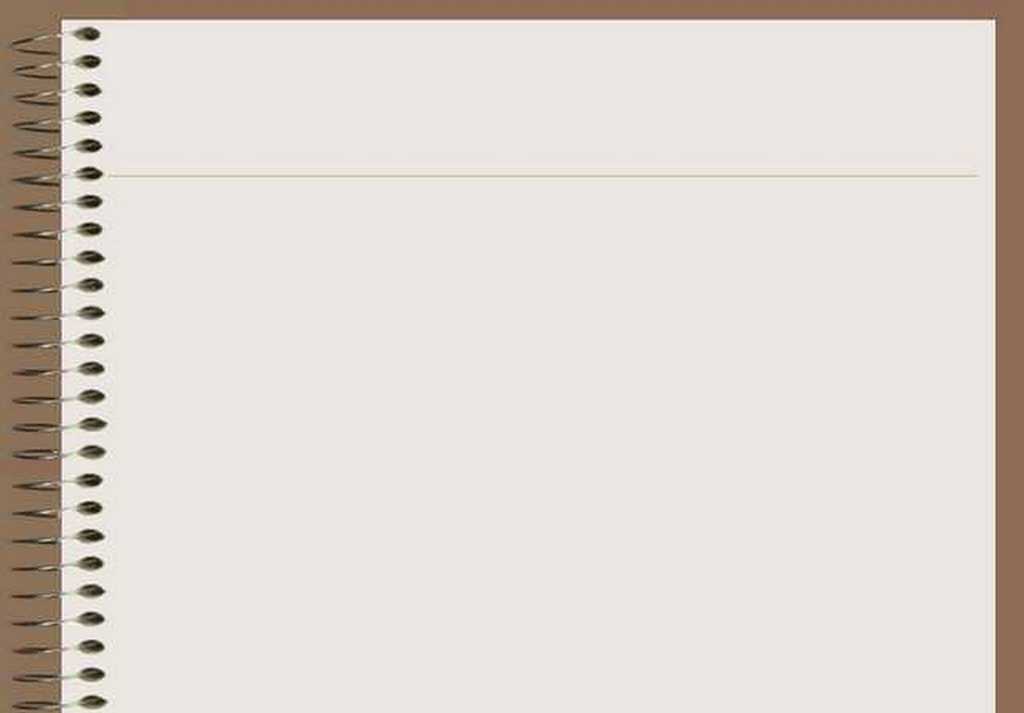 - Требования родителей несогласованны — у ребенка нет четких норм поведения.
    - Хронические конфликты в семье. Родители сами демонстрируют агрессию (особенно успешную, с помощью которой удается добиться чего-то).
     - Привлечение ребенка к просмотру (участию) жестких видов спорта, компьютерных игр, фильмов, мультфильмов. (Дети очень часто копируют отрицательных  персонажей фильмов, придуманных героев). 
      - Одобрение агрессивного поведения, как способа уладить конфликт.
8.  Возникновению агрессивных качеств способствуют некоторые соматические заболевания или заболевания головного мозга.

9.  Врожденные физические дефекты – факторы постоянно раздражающие ребенка, затрудняют полноценное взаимодействие с другими людьми  могут вызывать агрессию.

10.  Влияют на поведение и различия темперамента (холерики наиболее склоны к проявлению агрессии).
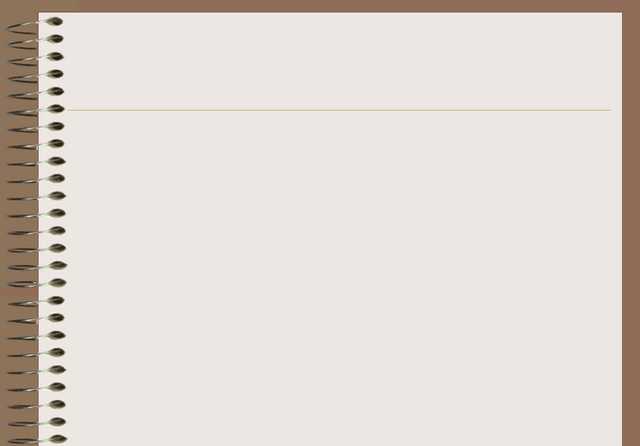 Критерии агрессивности (разработаны американскими психологами М. Алворд и П. Бейкер.)
Ребенок:
Часто отказывается выполнять правила
Часто специально раздражает людей
Часто спорит, ругается со взрослыми
Часто теряет контроль над собой
Часто винит других в своих ошибках
Чувствителен, очень быстро реагирует на различные действия окружающих(детей и взрослых), которые нередко раздражают его
Часто завистлив, мстителен
Часто сердится и отказывается сделать что-либо
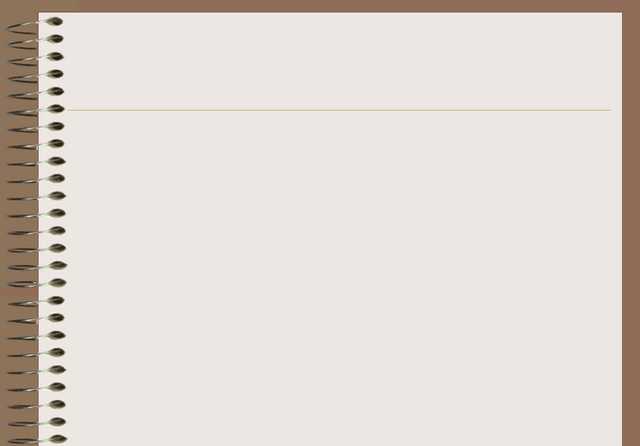 Если вы стали замечать, что в поведении вашего ребенка проявляются все чаще вышеперечисленные признаки, то первое, что вы должны сделать, это задать себе вопросы:
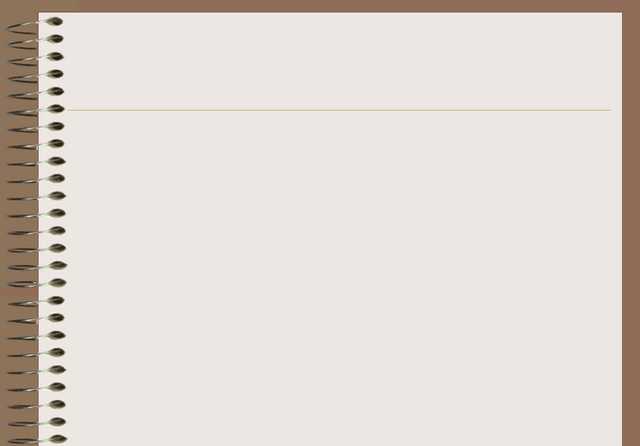 Стили родительского воспитания (в ответ на агрессивные действия ребенка)
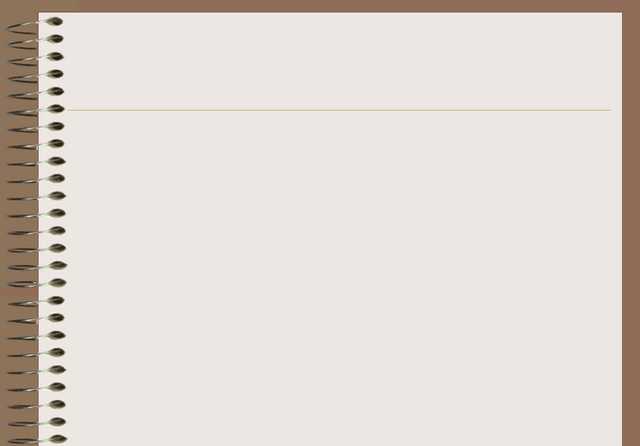 Советы родителям по воспитанию агрессивного ребенка:
Упорядочьте систему требований, следите за своими поступками, показывая ребенку личный(положительный) пример.
Направьте его энергию в положительное русло(например, спорт, где ребенок сможет научиться контролировать эмоции, управлять своим поведением), рисование, пение.
Наказывайте ребенка за конкретные проступки. Наказания не должны унижать ребенка.
Не водите много запретов, контролируйте ребенка, но ненавязчиво.
Давайте понять ребенку, что вы его любите таким, каким он есть.
Развивайте у ребенка способность к эмпатии.
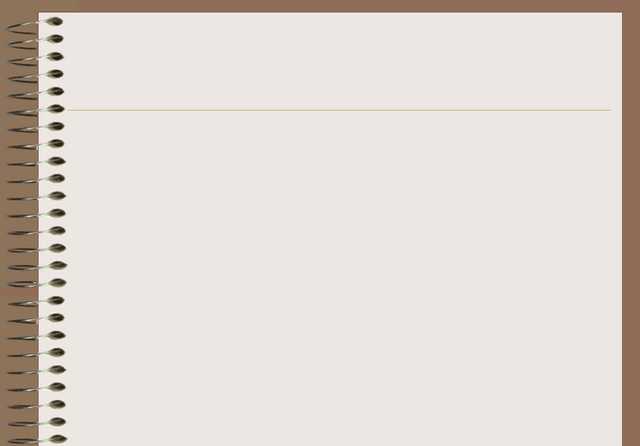 .
Будьте внимательны к нуждам и потребностям ребенка.
Учите ребёнка мирно решать конфликтные ситуации, искать компромиссные решения.
Не навешивайте ярлыки на ребенка: злой, забияка, драчун, вредина и более обидных.
Предъявляя ребенку свои требования, учитывайте его возможности, а не свои желания.
Включайте ребенка в совместную деятельность, подчеркивайте его значимость в выполняемом деле.
Практикуйте эмоциональное поощрение за проявление доброты. В этом случае ребенок быстро сумеет перерасти «естественную возрастную агрессивность» и научится быть гумманым и добрым.
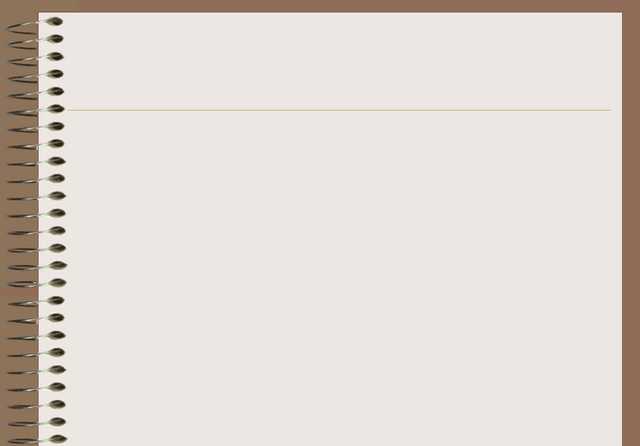 Типичные неправильные действия взрослого, усиливающие напряжение и агрессию ребенка:
повышение голоса, изменение тона на угрожающий; 
использование физической силы;
демонстрация власти («Будет так, как я скажу»); 
крик, негодование; 
сарказм, насмешки, высмеивание и передразнивание; 
негативная оценка личности ребенка;
втягивание в конфликт посторонних людей; 
нотации, проповеди, «чтение морали»;
наказания или угрозы наказания; 
обобщения типа: «Ты, как всегда...», «Ты никогда не...»;
сравнение ребенка с другими детьми — не в его пользу; 
оправдания, подкуп, награды. 

     Некоторые из этих реакций могут остановить ребенка на короткое время, но возможный отрицательный эффект от такого поведения взрослого приносит куда больше вреда, чем само агрессивное поведение.
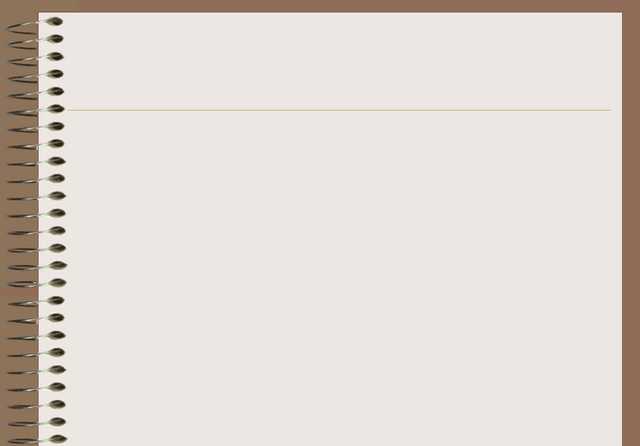 Конструктивное воздействие на агрессивные реакции детей:
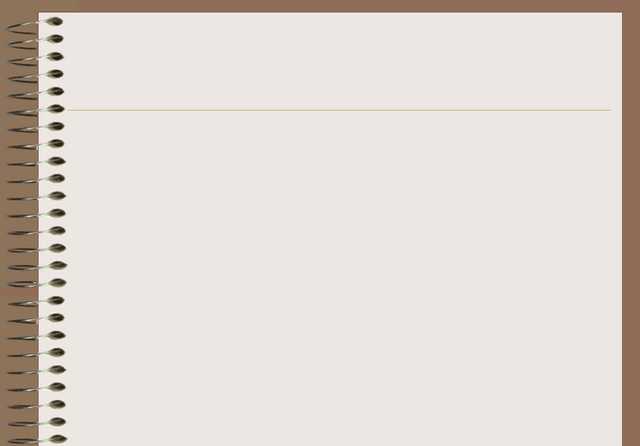 В момент агрессивного поведения можно предложить ребенку:
Подраться подушкой;
Скомкать и разорвать в клочья бумагу;
Выплеснуть отрицательные эмоции, используя «стаканчик для криков»;
Поколотить стул надувным молотком;
Громко спеть любимую песню;
Налить в ванну воды, запустить в нее несколько пластмассовых игрушек и бомбить их мячом;
Пробежать несколько кругов вокруг дома; 
Покидать мяч об стену;
Устроить соревнование «Кто громче крикнет», «Кто  выше прыгнет»;
Пометать дротики в мишень;
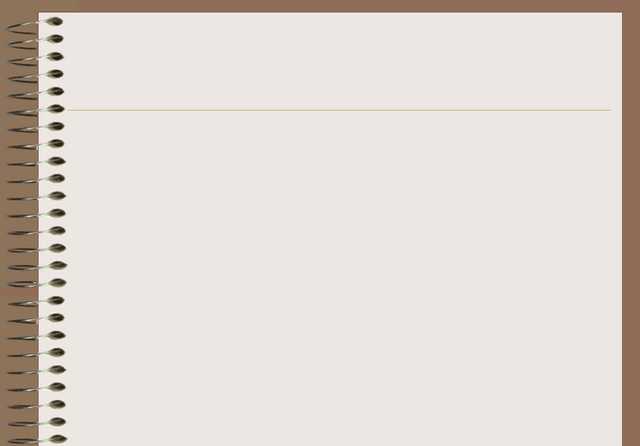 В момент агрессивного поведения можно предложить ребенку:
Попрыгать на скакалке;
Пускать мыльные пузыри;
Устроить «бой» с боксерской грушей;
Поиграть в настольный футбол (хоккей);
Сильно потопать ногами.
Поиграть в игры:
   - « Выбиваем пыль»,
   - « Маленькое привидение»,
   - « Час тишины и час «Можно»,
   - « Падающая башня»,
   - «Ругаемся овощами»,
   - «Кукла Бобо».
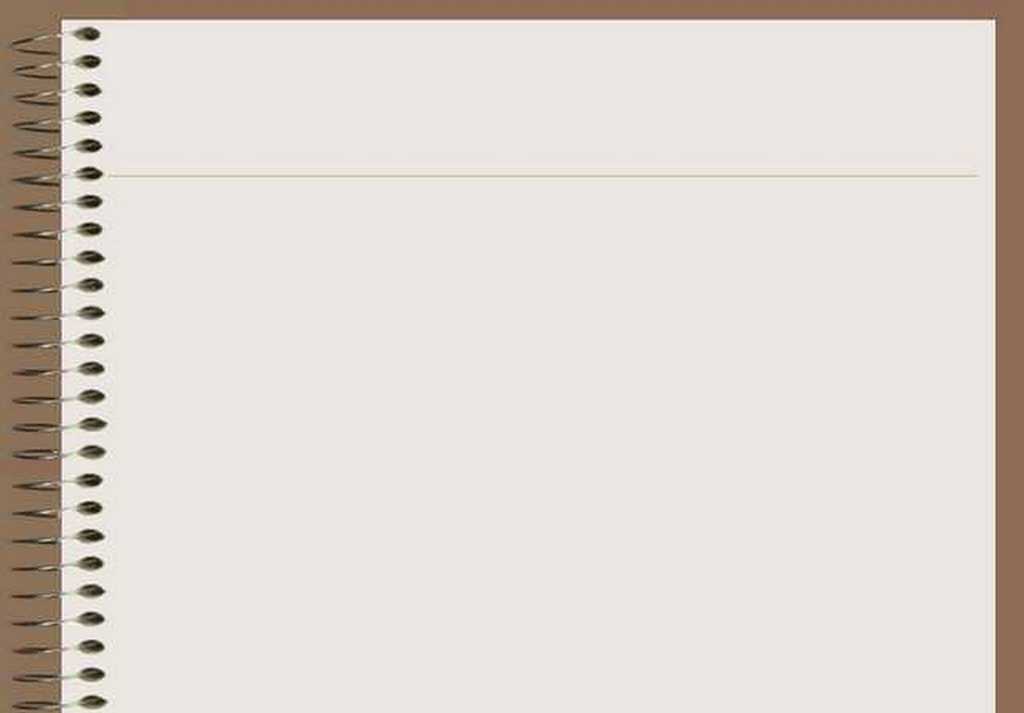 Вывод:
Если вы замечаете у своего ребенка проявления агрессивности, необходимо тщательно анализировать ее причины, выявлять трудности испытываемые ребенком, по возможности устранять их, а затем формировать у ребенка недостающие умения, навыки, а также установки в отношении других людей.
Важно помнить, что в одиночку детям совершенно невозможно справиться со своими проблемами. А при поддержке старших они порой способны творить чудеса. 
Никогда не оставляйте ребенка наедине с его бедами и попытайтесь сделать климат в вашей семье эмоционально комфортным и максимально благоприятным для его развития.
 Внимательность и огромное терпение со стороны взрослых — обязательное условие успеха.
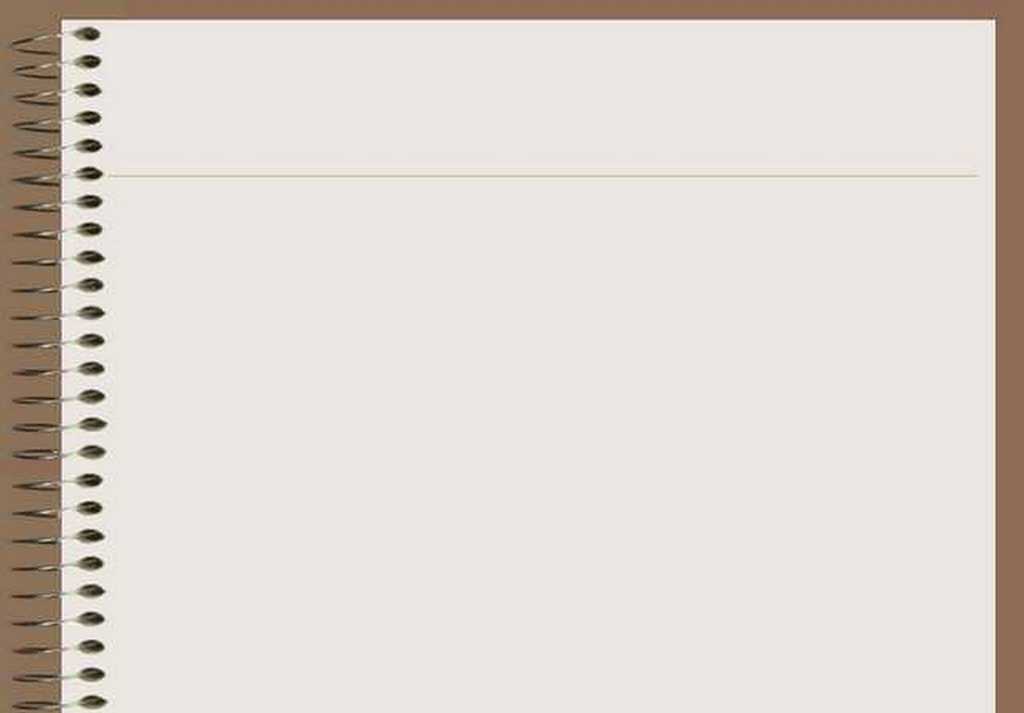 Литература:
1. Кряжева Н.Л. Развитие эмоционального мира детей .-Ярославль: Академия развития,1996.-208с.

2. Луговская А., Кравцова М.М., Шевнина О.В. Ребенок без проблем! Решебник для родителей.- М.: Эксмо, 2008.-352с.:ил.

3. Лютова Е.К., Монина Г.Б. Шпаргалка для взрослых: Психокоррекционная работа с гиперактивными, агрессивными, тревожными и аутичными детьми .-М.: Генезис, 2000-192с.,ил.

4. Работа с родителями: практические рекомендации и консультации по воспитанию детей 2-7 лет/авт. - сост.           Е.В. Шитова.- Волгоград: Учитель, 2014.-169с.